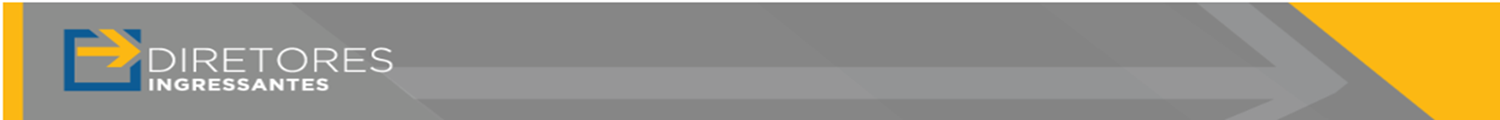 GESTÃO DO ESPAÇO FÍSICO E DO PATRIMÔNIO ESCOLAR
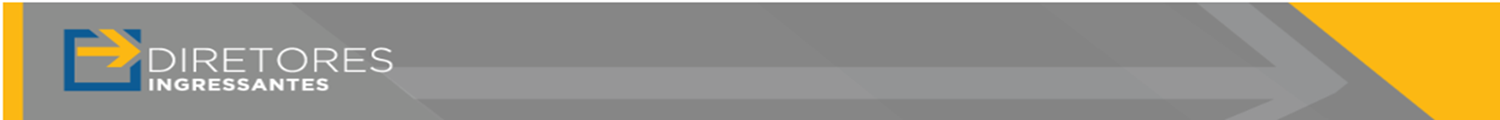 Período de Realização do Módulo:
 de 12/03 a 13/05/2020
Período de Realização da atividade substitutiva do EP:
de 18/05 a 05/06/2020
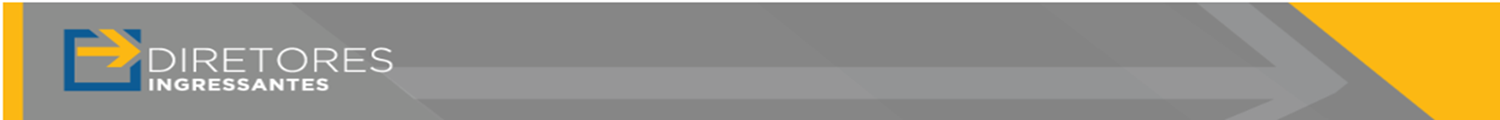 Estudos Autônomos e Aplicação na Escola
Encontro Presencial –Supervisores Facilitadores
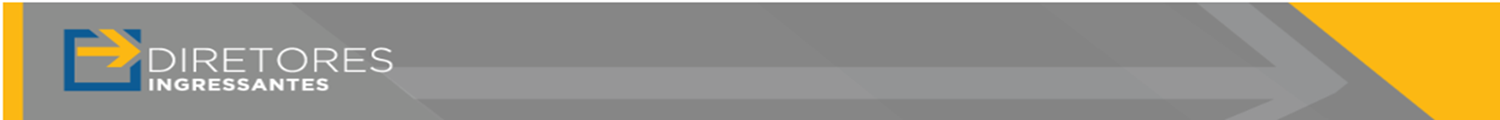 OBJETIVOS DE APRENDIZAGEM
ABERTURA DO MÓDULO
Compreender os conceitos de espaço escolar e espaço educativo, além de identificar os espaços e recursos existentes dentro e fora da escola.

Identificar e relacionar as potencialidades para o redesenho do espaço escolar e o desenvolvimento de novos ecossistemas de aprendizagem.

Analisar o quanto a organização dos espaços físicos da escola interfere no clima organizacional e, consequentemente, no rendimento escolar e nos resultados de aprendizagem.

Buscar garantir que os serviços, materiais e bens patrimoniais sejam adequados às necessidades das ações e dos projetos da escola.
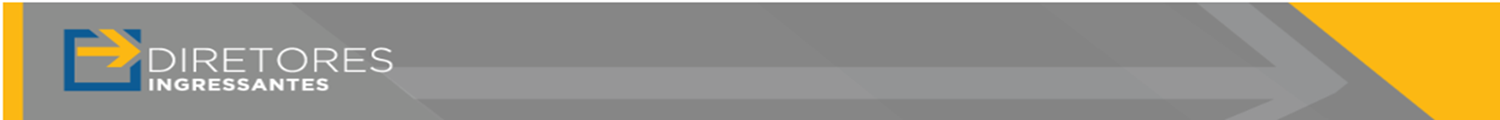 GESTÃO  DOS ESPAÇOS: CONCEITOS E FUNDAMENTOS
1
2
7
6
3
5
4
[Speaker Notes: Reflexões propostas após o estudo ( preparação pra a CVA):

Com base no que você estudou até agora, cabe indagar:

Até que ponto as formas vigentes de organização do espaço escolar são facilitadoras ou limitadoras do desenvolvimento da aprendizagem?
O que pensam os estudantes sobre a escola e sobre as formas vigentes de organização do espaço escolar?
Como deve ser a liderança e a ação do diretor de escola frente à expectativa de estudantes, professores, funcionários, pais/responsáveis e comunidade escolar em relação à organização dos espaços?
Colocadas essas questões, cabem as reflexões:
Como estão organizados os espaços e ambientes na escola onde você está atuando como diretor?
Até que ponto a organização dos espaços da escola facilitam ou dificultam os processos de aprendizagem e de ensino?
Em que medida a organização das salas de aula pelos professores está ajudando no desenvolvimento da aprendizagem dos estudantes?
Essas questões são pontos de discussão durante as reuniões da equipe gestora e da equipe pedagógica, como as ATPCs, e durante as reuniões com a comunidade escolar?]
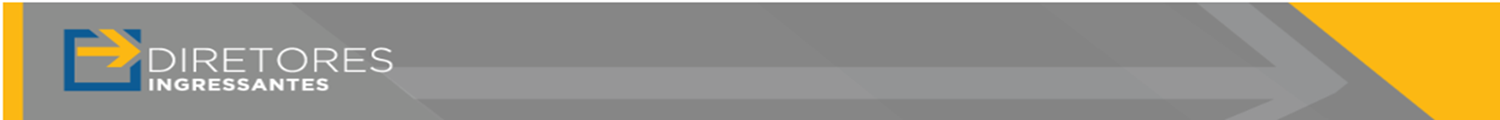 1
2
4
5
6
3
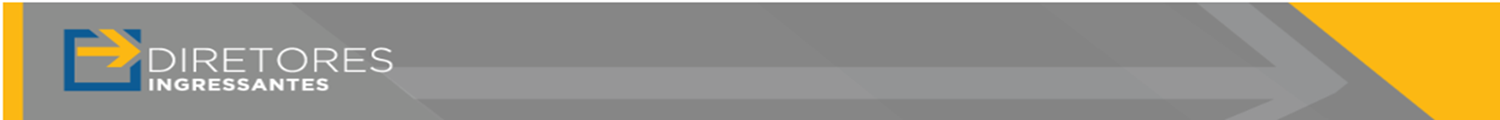 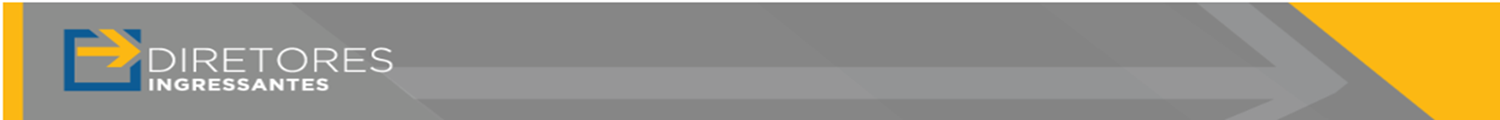 A CIDADE TAMBÉM EDUCA – AÇÃO PARA ALÉM DOS MUROS DA ESCOLA
1
2
6
5
3
4
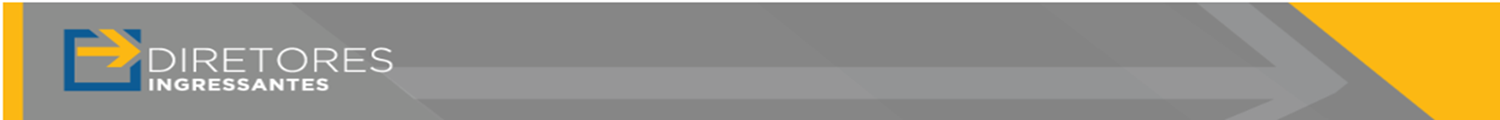 PAPEL DO DIRETOR NA GESTÃO DOS ESPAÇOS EDUCATIVOS - 	PATRIMÔNIO IMATERIAL
PATRIMÔNIO IMATERIAL TAMBÉM DEVE SER GERIDO PELO DIRETOR DA ESCOLA
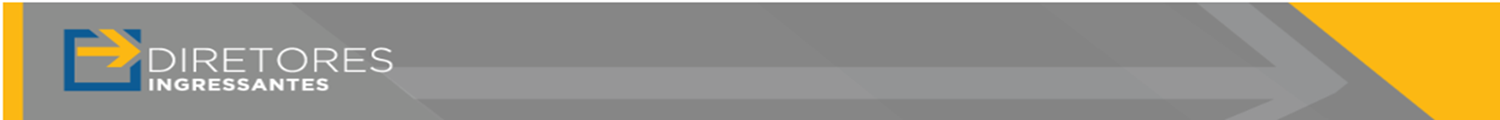 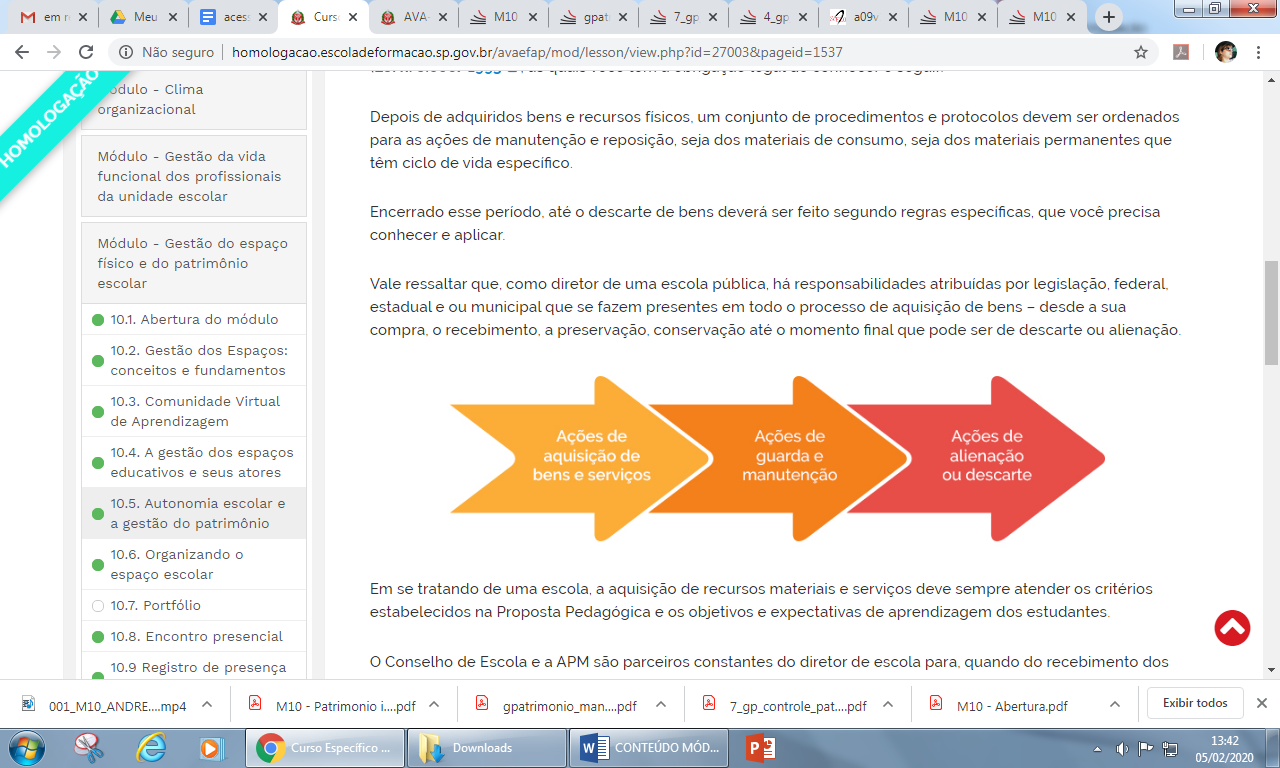 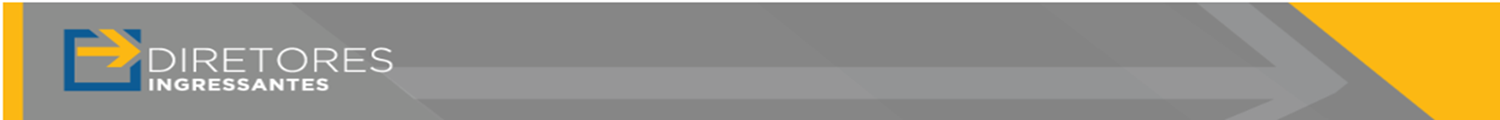 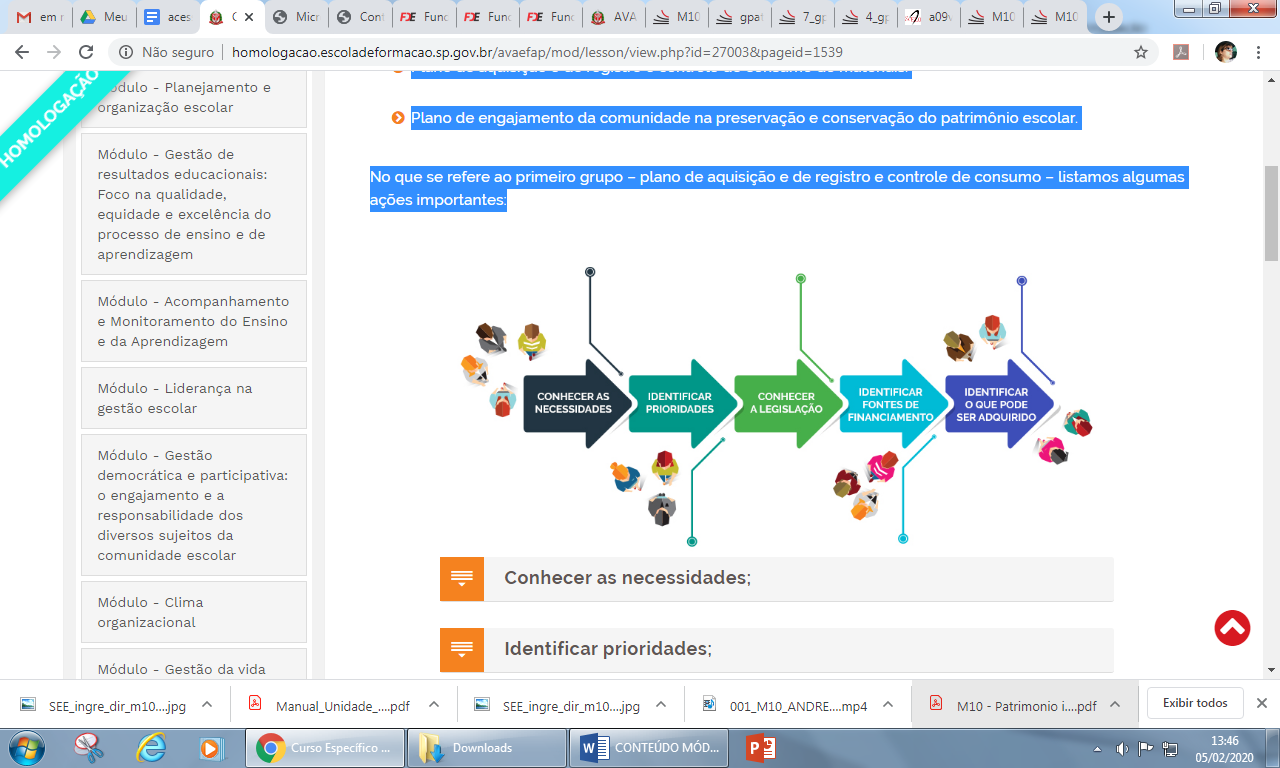 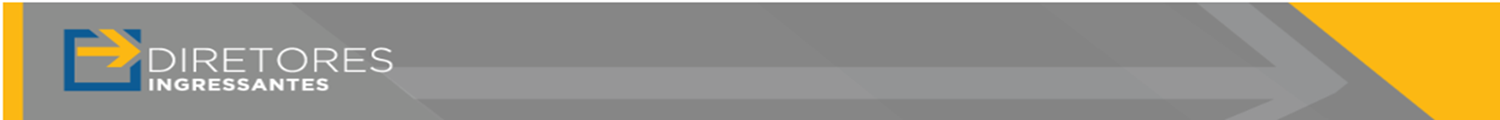 PLANO DE ENGAJAMENTO 
As ações de valorização do patrimônio imaterial desenvolvem nos sujeitos uma relação de pertencimento ao espaço escolar que reforça os vínculos e o engajamento da escola na concretização da PP
PLANO DE ENGAJAMENTO
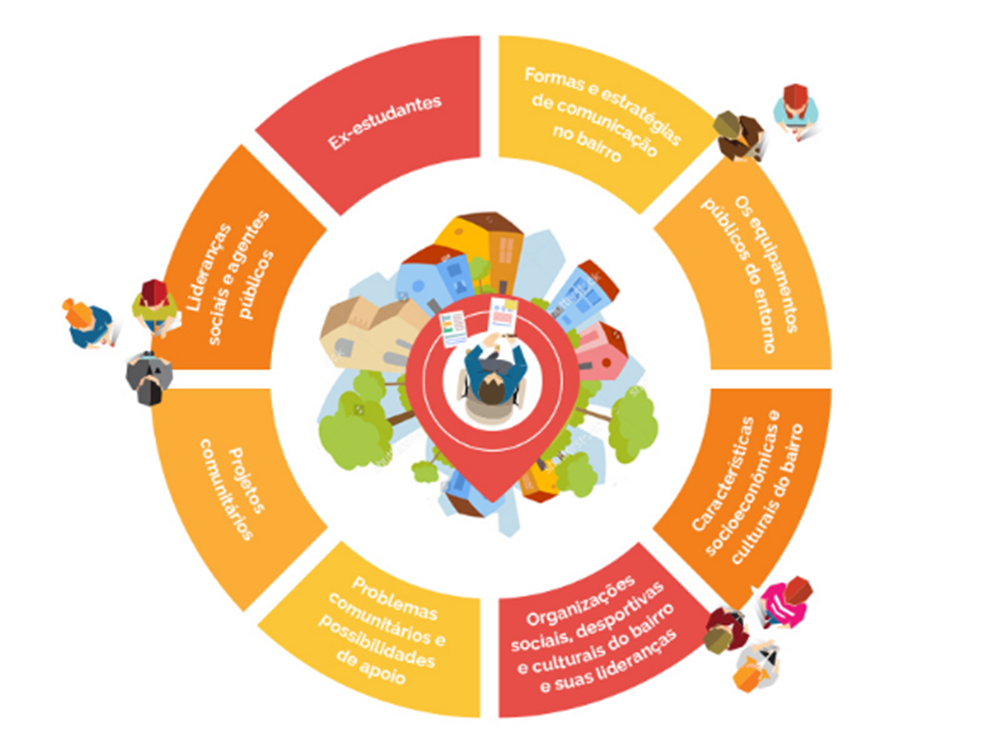 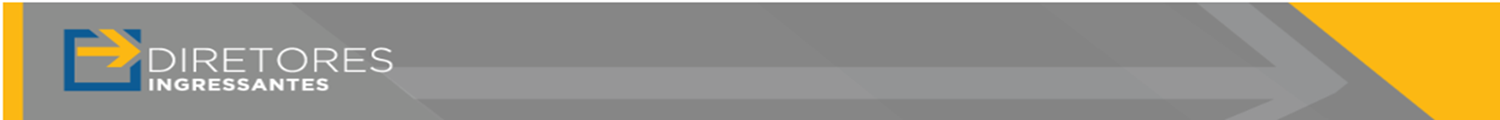 2
1
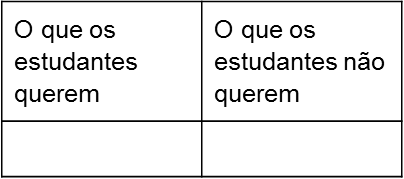 3
4
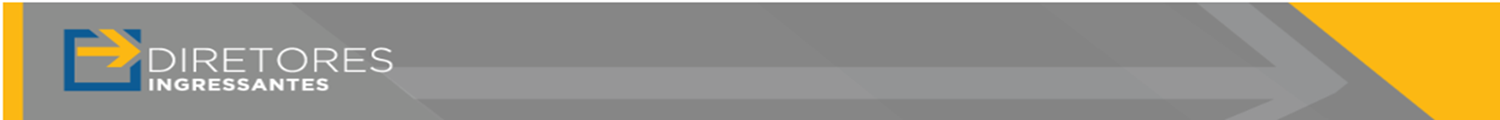 1
2
3
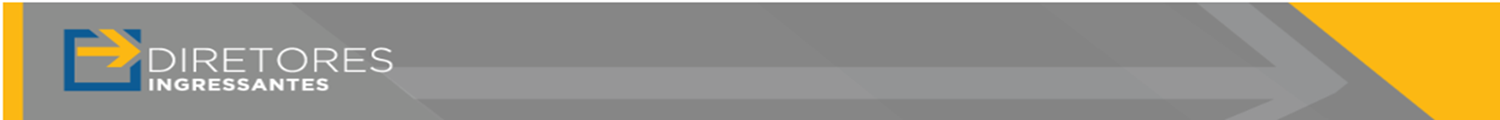